Överenskommelseförhandlingar på hälso- och sjukvårdens område 2022
SKR:s arbetssätt
Sjukvårdsdelegation /AU lägger fast inriktning 
Inledande samtal med regeringskansliet i direkt anslutning till budgetpropositionen för att fastslå struktur för förhandlingen
Förhandlingarna utgår från de övergripande politiskt förankrade principerna och politiskt mandat
Samordning av SKR:s förhandlargrupp. SKR ska genomföra en samordnad förhandling och konsekvensanalys i syfte att undvika oförenliga styrsignaler till regioner och kommuner. 
Förankring under förhandling 
Politisk referensgrupp sjukvårdsdelegationens presidium och i förekommande fall PÄB:s presidium (avstämningar inför beslut gör i Sjukvårdsdelegationen och PÄB efter beslut från referensgruppen)
Referensgrupp med representanter från chefsnätverken
Referensgrupp
Finns intresse att ingå i referensgruppen från RSS?
ÖK Nära vård 2021 utvecklingsområden
Utvecklingen av den nära vården med primärvården som nav

Goda förutsättningar för vårdens medarbetare

Insatser inom ramen för Vision e-hälsa 2025

Förstärkning av ambulanssjukvården
Ekonomisk omfattning av ÖK 2021
Överenskommelsen omfattar totalt 6 778 miljoner kronor. 
5 725 miljoner kronor till regionerna 
1 000 miljoner till kommunerna 
53 miljoner till SKR för att stödja regioner och kommuner i utvecklingen
Utvecklingen av den nära vården med primärvården som nav 2021
Fyra områden:
Stöd till omställningsarbetet
Stöd till förbättrad och utvecklad tillgänglighet inom primärvården
Stöd till relationsskapande och ökad kontinuitet i vården
Delaktighet och medskapande i hälso-och sjukvården vården
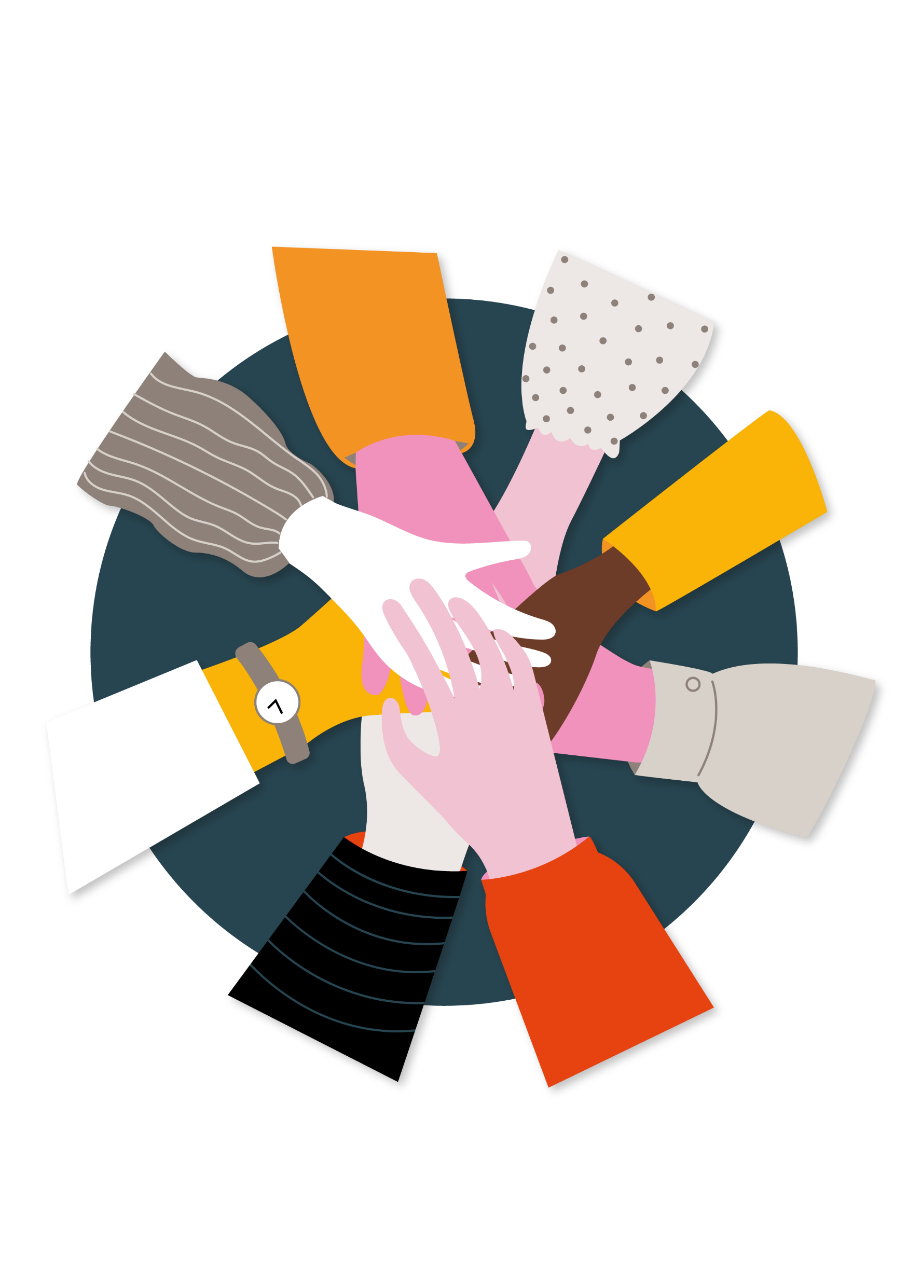 Budgetpropp 2022 - Nära vård
Stödet till regioner och kommuner i arbetet med att stärka den nära vården består.  
Primärvården som nav ca 3 miljarder kr (årliga anslag) både kommun och region
300 miljoner 2022- glesbygd och nationell listningstjänst

Regeringen avser dessutom att tillföra särskilda medel för att stärka primärvårdens arbete med psykisk ohälsa.
+ Äldreomsorgens ca 8 miljarder kr (kommun)
Hälso– och sjukvårdens kompetensförsörjning
Budgetproposition för 2022
Regeringen avsätter närmare 3 miljarder för att stödja regioner och kommuner
Förbättra förutsättningarna på arbetsplatserna
Utbilda framtidens medarbetare
Utveckla personalens kompetens

Verksamhetsförlagd utbildning
Specialistsjuksköterskor
Vidareutbildning, 400 miljoner + 100 miljoner
Utvecklings- och karriärmöjligheter, 100 miljoner
Vad ser ni behov av?
Viktiga inspel inför förhandlingarna